Christians in the age of outrage:
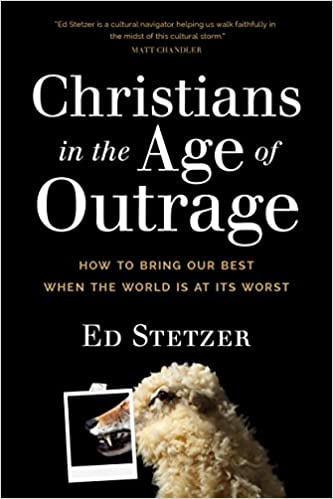 Chapter 8 – Kingdom Ambassadors in a Foreign Land
God’s Ambassadors
Ambassadors are devoted to the king’s mission
Ambassadors increase receptivity to their king
Ambassadors are realistic and hopeful
2 Corinthians 5:17 – 6:10
God’s Ambassadors
Ambassadors are devoted to the king’s mission
	Why?
Therefore if anyone is in Christ, he is a new creature; the old things passed away; behold, new things have come. Now all these things are from God, who reconciled us to Himself through Christ 
    2 Cor.5:17f
God’s Ambassadors
Ambassadors are devoted to the king’s mission
	He reconciled us to himself.
Therefore if anyone is in Christ, he is a new creature; the old things passed away; behold, new things have come. Now all these things are from God, who reconciled us to Himself through Christ 
    2 Cor.5:17f
For while we were still helpless, at the right time Christ died for the ungodly. For one will hardly die for a righteous man; though perhaps for the good man someone would dare even to die. But God demonstrates His own love toward us, in that while we were yet sinners, Christ died for us. For if while we were enemies we were reconciled to God through the death of His Son, much more, having been reconciled, we shall be saved by His life. And not only this, but we also exult in God through our Lord Jesus Christ, through whom we have now received the reconciliation.
Romans 5:6-8, 10-11
God’s Ambassadors
Ambassadors are devoted to the king’s mission
	He reconciled us to himself.
 He has given us a new identity
Therefore if anyone is in Christ, he is a new creature; the old things passed away; behold, new things have come. Now all these things are from God, who reconciled us to Himself through Christ 
    2 Cor.5:17f
God’s Ambassadors
Ambassadors are devoted to the king’s mission
	He reconciled us to himself.
 He has given us a new identity
 He has given us a great work – represent him
God, who reconciled us to Himself through Christ, gave us the ministry of reconciliation…He has committed to us the word of reconciliation. Therefore, we are ambassadors for Christ, as though God were making an appeal through us:        2 Corinthians 5:18b,19b,20a
God’s Ambassadors
Ambassadors are devoted to the king’s mission
	He reconciled us to himself.
 He has given us a new identity
 He has given us a great work – represent him
BTW – You are a leaky bucket…if you don’t keep on delighting, your devotion will weaken
…since we receive a kingdom which cannot be shaken, let’s show gratitude, by which we may offer to God an acceptable service with reverence and awe…               Hebrews 12:28
God’s Ambassadors
Ambassadors are devoted to the king’s mission
	He reconciled us to himself.
 He has given us a new identity
 He has given us a great work – represent him
He wants us to tell others an important truth
…we are ambassadors for Christ, as though God were making an appeal through us: “We beg you on behalf of Christ, be reconciled to God. He made Him who knew no sin to be sin on our behalf, so that we might become the righteousness of God in Him. And working together with Him, we also urge you not to receive the grace of God in vain -  for He says, “At the acceptable time I listened to you, And on the day of salvation I helped you.” Behold, now is “the acceptable time,” behold, now is “the day of salvation””            2 Corinthians 5:20-6:2
“We beg you on behalf of Christ, be reconciled to God. He made Him who knew no sin to be sin on our behalf, so that we might become the righteousness of God in Him. And working together with Him, we also urge you not to receive the grace of God in vain -  for He says, “At the acceptable time I listened to you, And on the day of salvation I helped you.” Behold, now is “the acceptable time,” behold, now is “the day of salvation””            2 Corinthians 5:20-6:2
God’s Ambassadors
Ambassadors are devoted to the king’s mission
	He reconciled us to himself.
 He has given us a new identity
 He has given us a great work – represent him
Come to him just as you are because Jesus solved the problem without you.
Ask for the gift; don’t leave it on the table.
God’s Ambassadors
Ambassadors are devoted to the king’s mission
Ambassadors increase receptivity to their king
 by immersing themselves in the culture
Plausibility vs. Credibility
Certainty undermining learning & relating
God’s Ambassadors
Ambassadors are devoted to the king’s mission
Ambassadors increase receptivity to their king
 by immersing themselves in the culture
 by cultivating relationships
The problem of loneliness
God’s Ambassadors
Ambassadors are devoted to the king’s mission
Ambassadors increase receptivity to their king
 by immersing themselves in the culture
 by cultivating relationships
The problem of loneliness
Relationships discourage bias & encourage learning
God’s Ambassadors
Ambassadors are devoted to the king’s mission
Ambassadors increase receptivity to their king
 …immersing themselves in the culture
 …cultivating relationships
 by having godly character/behavior
…giving no cause for offense in anything, so that the ministry will not be discredited, but in everything commending ourselves as servants of God… 
2 Corinthians 6:3
God’s Ambassadors
Ambassadors are devoted to the king’s mission
Ambassadors increase receptivity to their king
 by having godly character/behavior
More concerned about Jesus’ credibility than their own rights or freedoms (v.3)
Character/Behavior 5x more than verbal witness
See Titus 3:1-2 and 2 Tim. 2:14-26
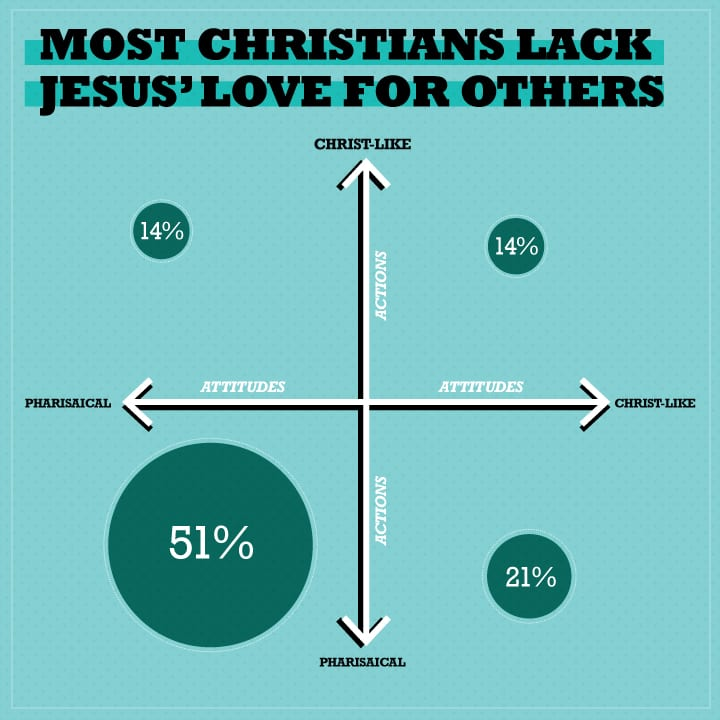 Christians: More Like Jesus or Pharisees?
Barna.com June 3, 2013
…giving no cause for offense in anything, so that the ministry will not be discredited, but in everything commending ourselves as servants of God, in much endurance, in afflictions, in hardships, in distresses, in beatings, in imprisonments, in tumults, in labors, in sleeplessness, in hunger,                 2 Corinthians 6:4-5
By…dishonor, by evil report…regarded as deceivers…as unknown…as dying…as  punished…as sorrowful…as poor…as having nothing…                            vv. 8-10
Circumstantial hardship and social rejection.
God’s Ambassadors
Ambassadors are devoted to the king’s mission
Ambassadors increase receptivity to their king
 by having godly character/behavior
Sacrificing personal comfort and reputation
…giving no cause for offense in anything, so that the ministry will not be discredited, but in everything commending ourselves as servants of God, in much endurance, in afflictions, in hardships, in distresses, in beatings, in imprisonments, in tumults, in labors, in sleeplessness, in hunger, in purity, in knowledge, in patience, in kindness, in the Holy Spirit, in genuine love, in the word of truth, in the power of God; by the weapons of righteousness for the right hand and the left…                                                 2 Corinthians 6:3-7
God’s Ambassadors
Ambassadors are devoted to the king’s mission
Ambassadors increase receptivity to their king
 by having godly character/behavior
Sacrificing personal comfort and reputation
Living an upright life
…giving no cause for offense in anything, so that the ministry will not be discredited, but in everything commending ourselves as servants of God, in much endurance, in afflictions, in hardships, in distresses, in beatings, in imprisonments, in tumults, in labors, in sleeplessness, in hunger, in purity, in knowledge, in patience, in kindness, in the Holy Spirit, in genuine love, in the word of truth, in the power of God; by the weapons of righteousness for the right hand and the left…                                                 2 Corinthians 6:3-7
God’s Ambassadors
Ambassadors are devoted to the king’s mission
Ambassadors increase receptivity to their king
 by having godly character/behavior
Sacrificing personal comfort and reputation
Living an upright life
Depending on and using God’s word
…giving no cause for offense in anything, so that the ministry will not be discredited, but in everything commending ourselves as servants of God, in much endurance, in afflictions, in hardships, in distresses, in beatings, in imprisonments, in tumults, in labors, in sleeplessness, in hunger, in purity, in knowledge, in patience, in kindness, in the Holy Spirit, in genuine love, in the word of truth, in the power of God; by the weapons of righteousness for the right hand and the left…                                                 2 Corinthians 6:3-7
God’s Ambassadors
Ambassadors are devoted to the king’s mission
Ambassadors increase receptivity to their king
 by having godly character/behavior
Sacrificing personal comfort and reputation
Living an upright life
Depending on and using God’s word
Loving others
…giving no cause for offense in anything, so that the ministry will not be discredited, but in everything commending ourselves as servants of God, in much endurance, in afflictions, in hardships, in distresses, in beatings, in imprisonments, in tumults, in labors, in sleeplessness, in hunger, in purity, in knowledge, in patience, in kindness, in the Holy Spirit, in genuine love, in the word of truth, in the power of God; by the weapons of righteousness for the right hand and the left…                                                 2 Corinthians 6:3-7
God’s Ambassadors
These are the weapons of righteousness!
Ambassadors are devoted to the king’s mission
Ambassadors increase receptivity to their king
 by having godly character/behavior
Sacrificing personal comfort and reputation
Living an upright life
Depending on and using God’s word
Loving others
Depending on the power of God
God’s Ambassadors
Ambassadors are devoted to the king’s mission
Ambassadors increase receptivity to their king
Ambassadors are realistic and hopeful
(we commend ourselves as servants of God v.4)…by glory and dishonor, by evil report and good report; regarded as deceivers and yet true; 9 as unknown yet well-known, as dying yet behold, we live; as punished yet not put to death, 10 as sorrowful yet always rejoicing, as poor yet making many rich, as having nothing yet possessing all things.  
2 Corinthians 6:8-10
(we commend ourselves as servants of God v.4)…by glory and dishonor, by evil report and good report; regarded as deceivers and yet true; 9 as unknown yet well-known, as dying yet behold, we live; as punished yet not put to death, 10 as sorrowful yet always rejoicing, as poor yet making many rich, as having nothing yet possessing all things.  
2 Corinthians 6:8-10
God’s Ambassadors
Ambassadors are devoted to the king’s mission
Ambassadors increase receptivity to their king
Ambassadors are realistic and hopeful
 Some will respond & some will not
(we commend ourselves as servants of God v.4)…by glory and dishonor, by evil report and good report; regarded as deceivers and yet true; 9 as unknown yet well-known, as dying yet behold, we live; as punished yet not put to death, 10 as sorrowful yet always rejoicing, as poor yet making many rich, as having nothing yet possessing all things.  
2 Corinthians 6:8-10
God’s Ambassadors
Ambassadors are devoted to the king’s mission
Ambassadors increase receptivity to their king
Ambassadors are realistic and hopeful
 Some will respond & some will not
 We are loved by God and so we are hopeful
God’s Ambassadors
Ambassadors are devoted to the king’s mission
Ambassadors increase receptivity to their king
Ambassadors are realistic and hopeful